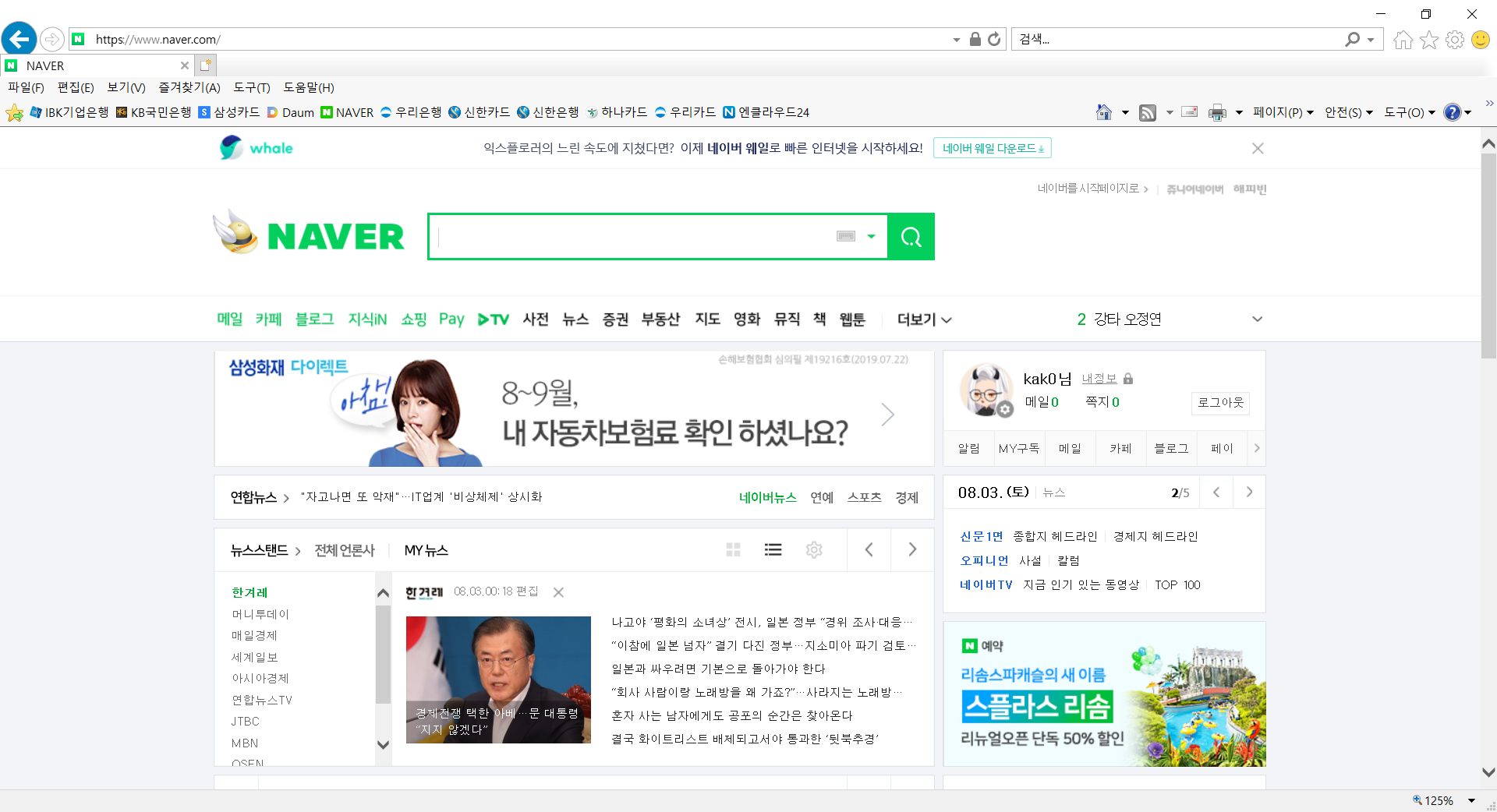 나의 아이피 주소
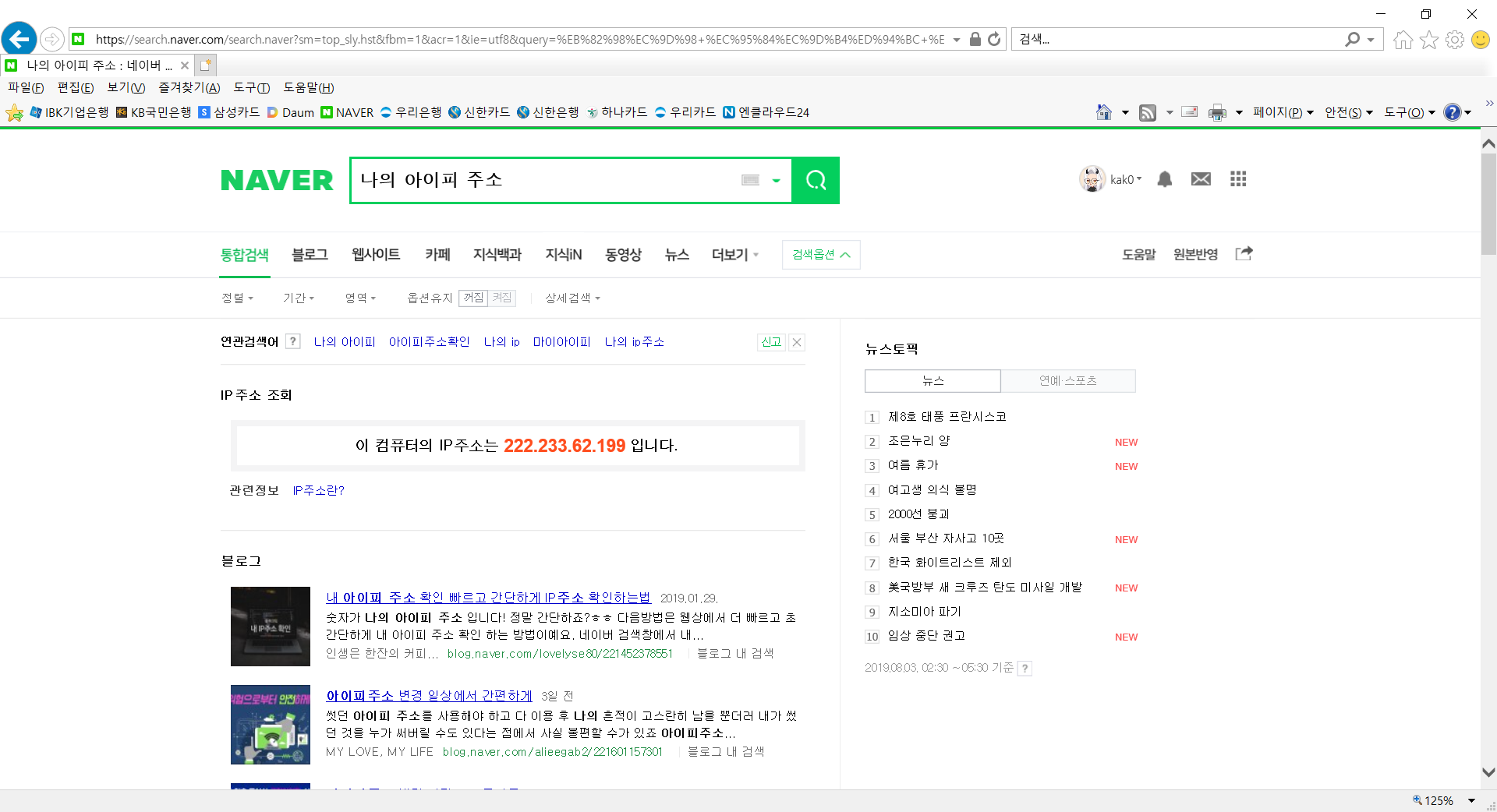 https://www.ncloud24.com/index.php
클릭
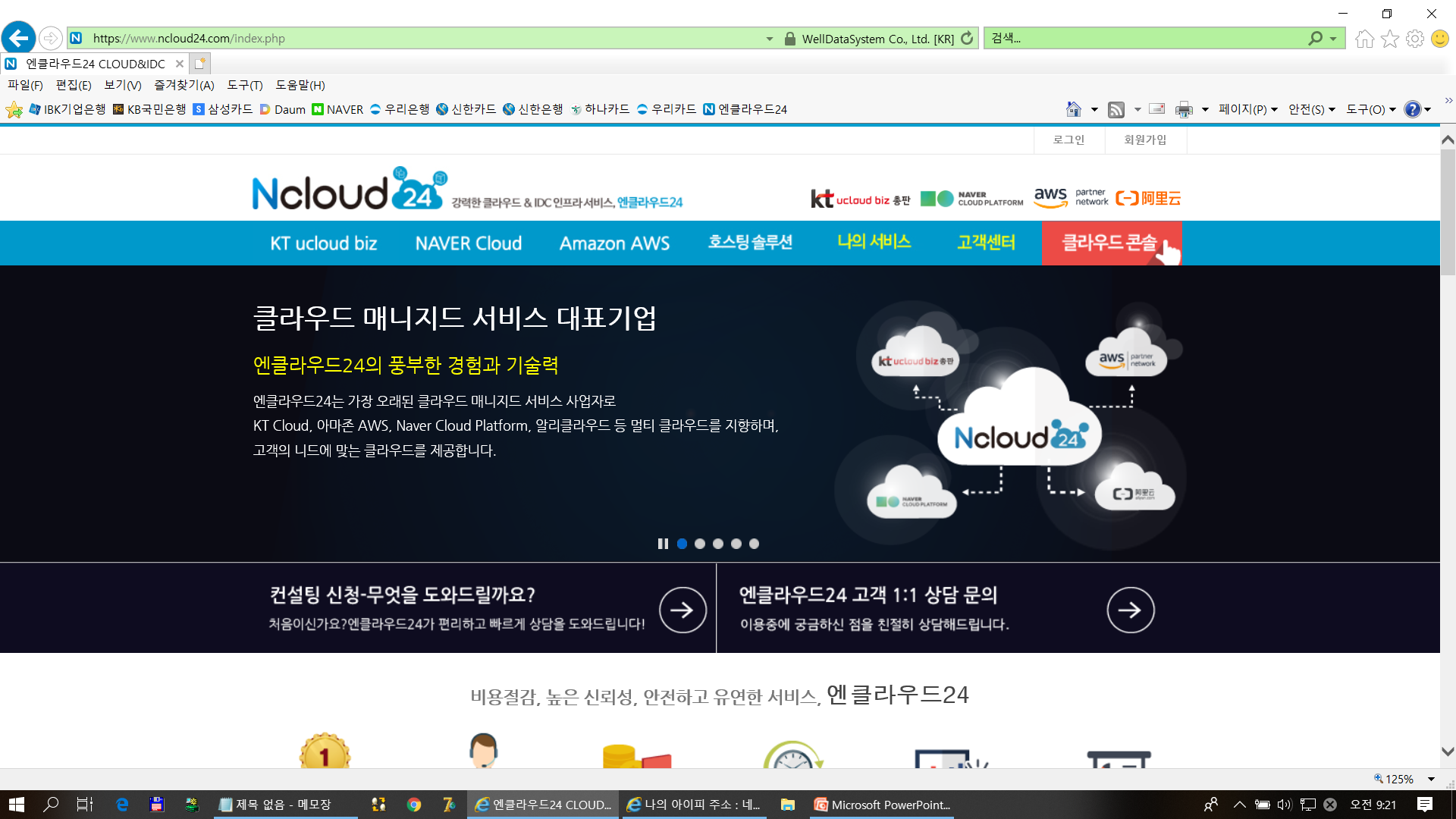 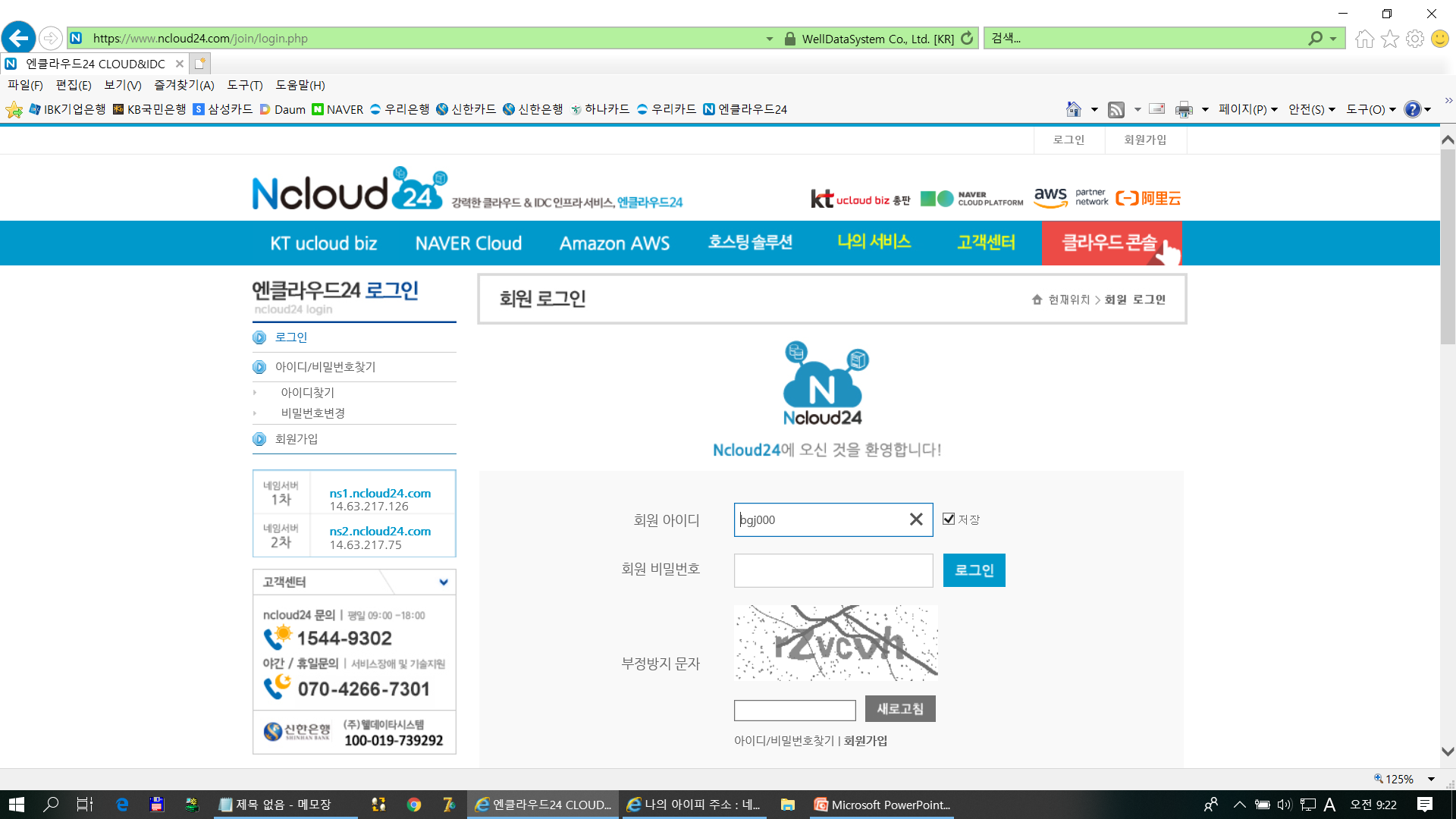 회원아이디 :bgj000
회원비밀번호 1q2w3e4r
네모안에 거 적음
클릭
로그인 하고
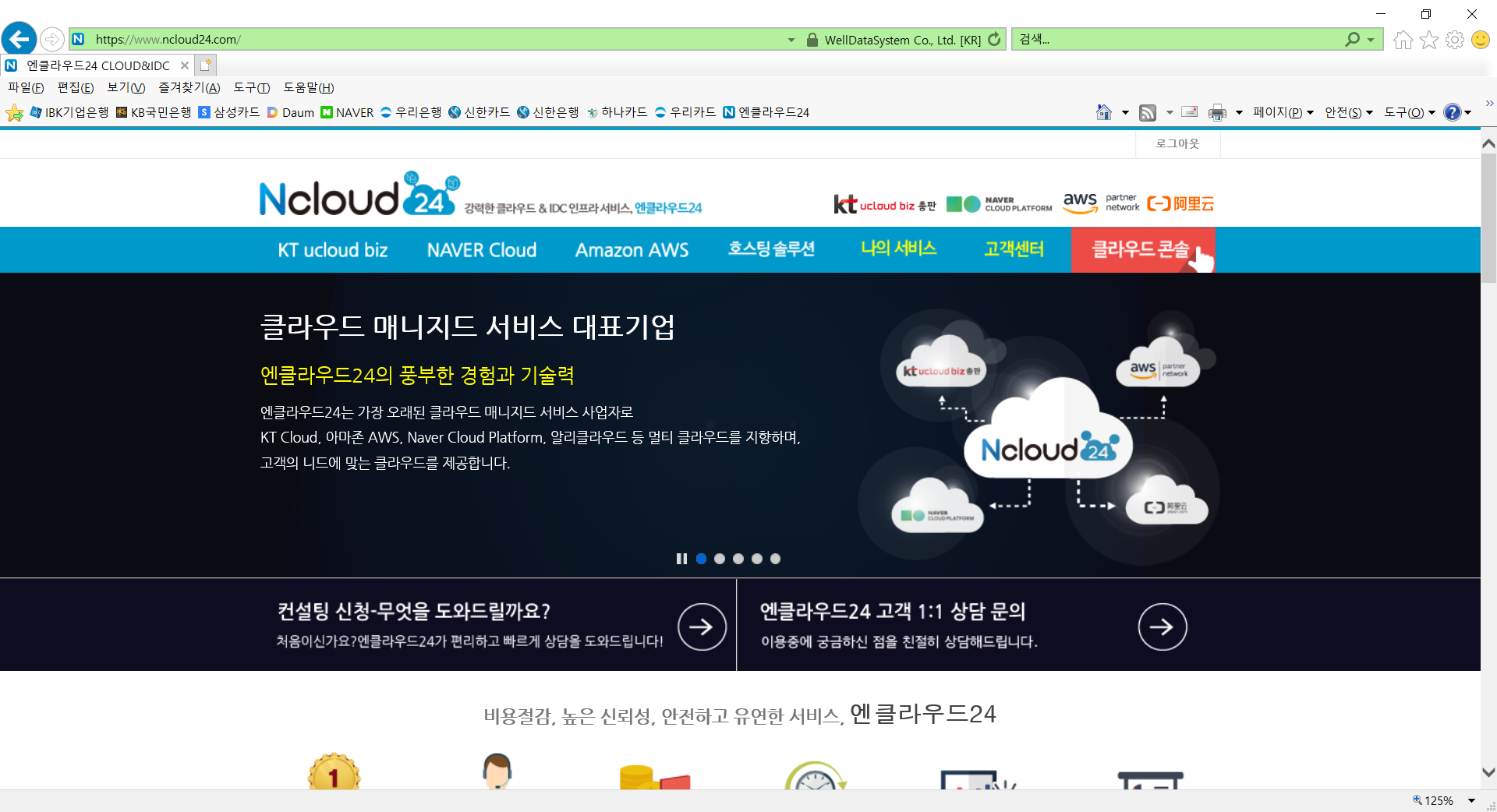 클릭
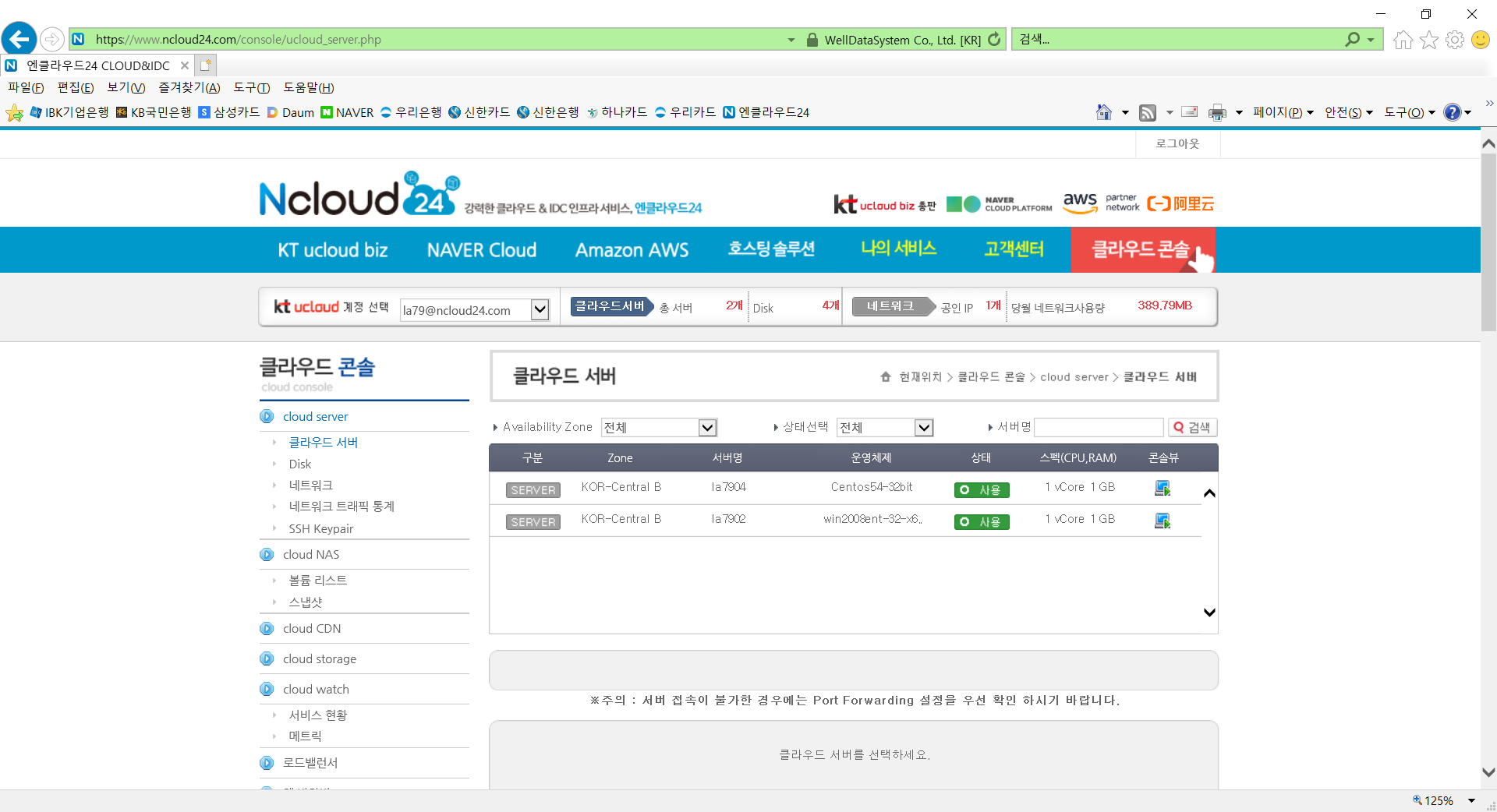 클릭
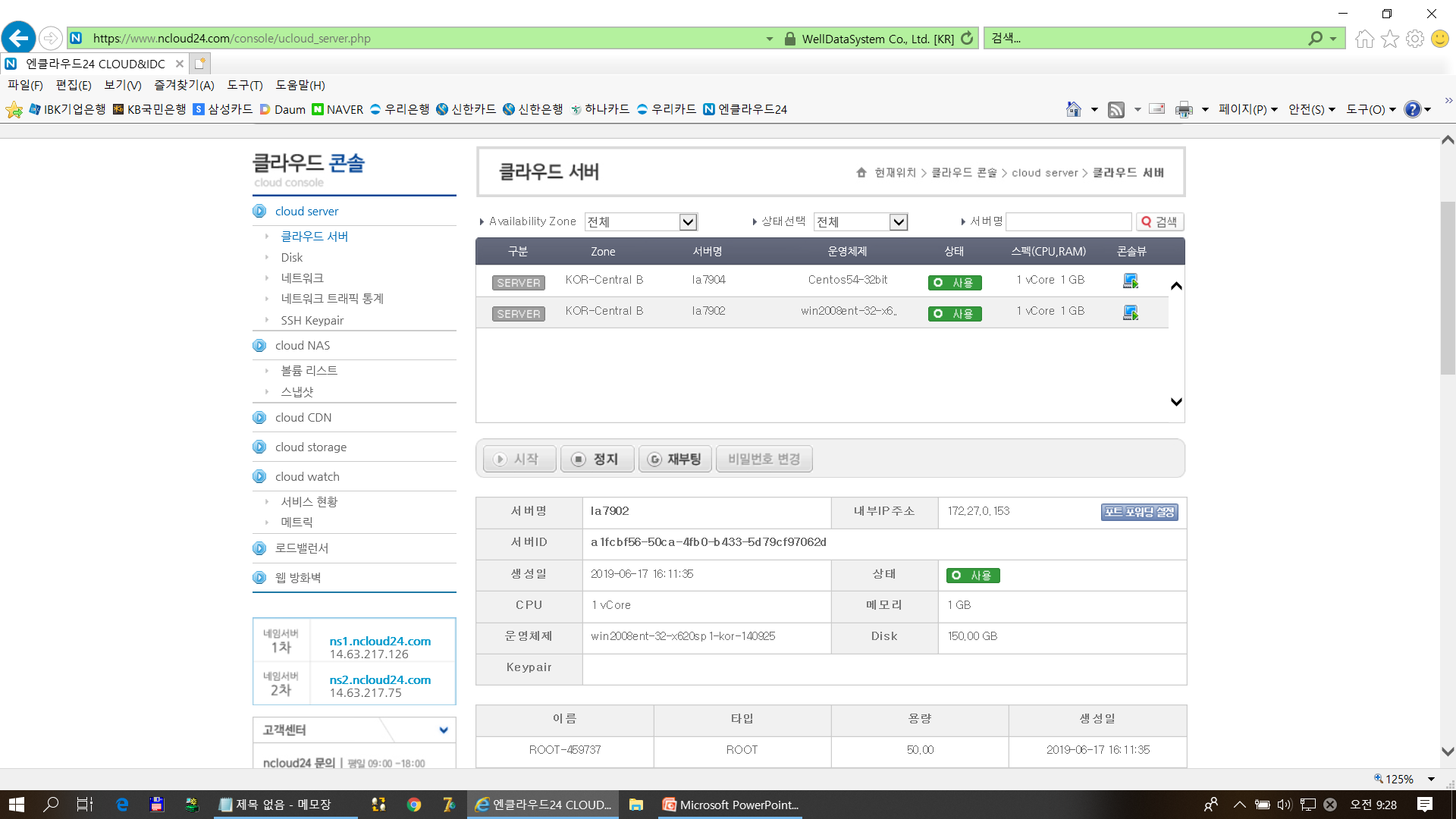 클릭
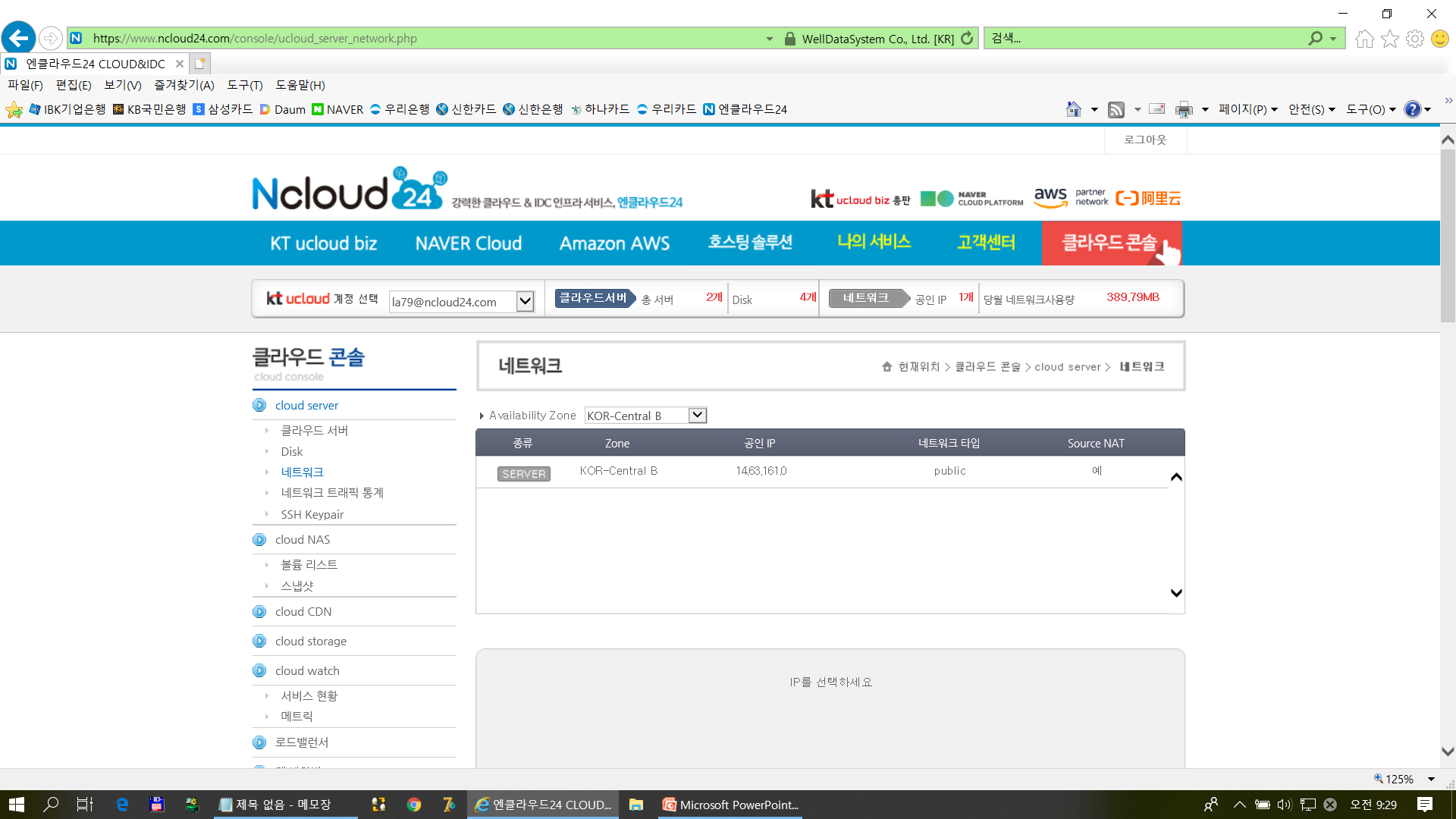 클릭
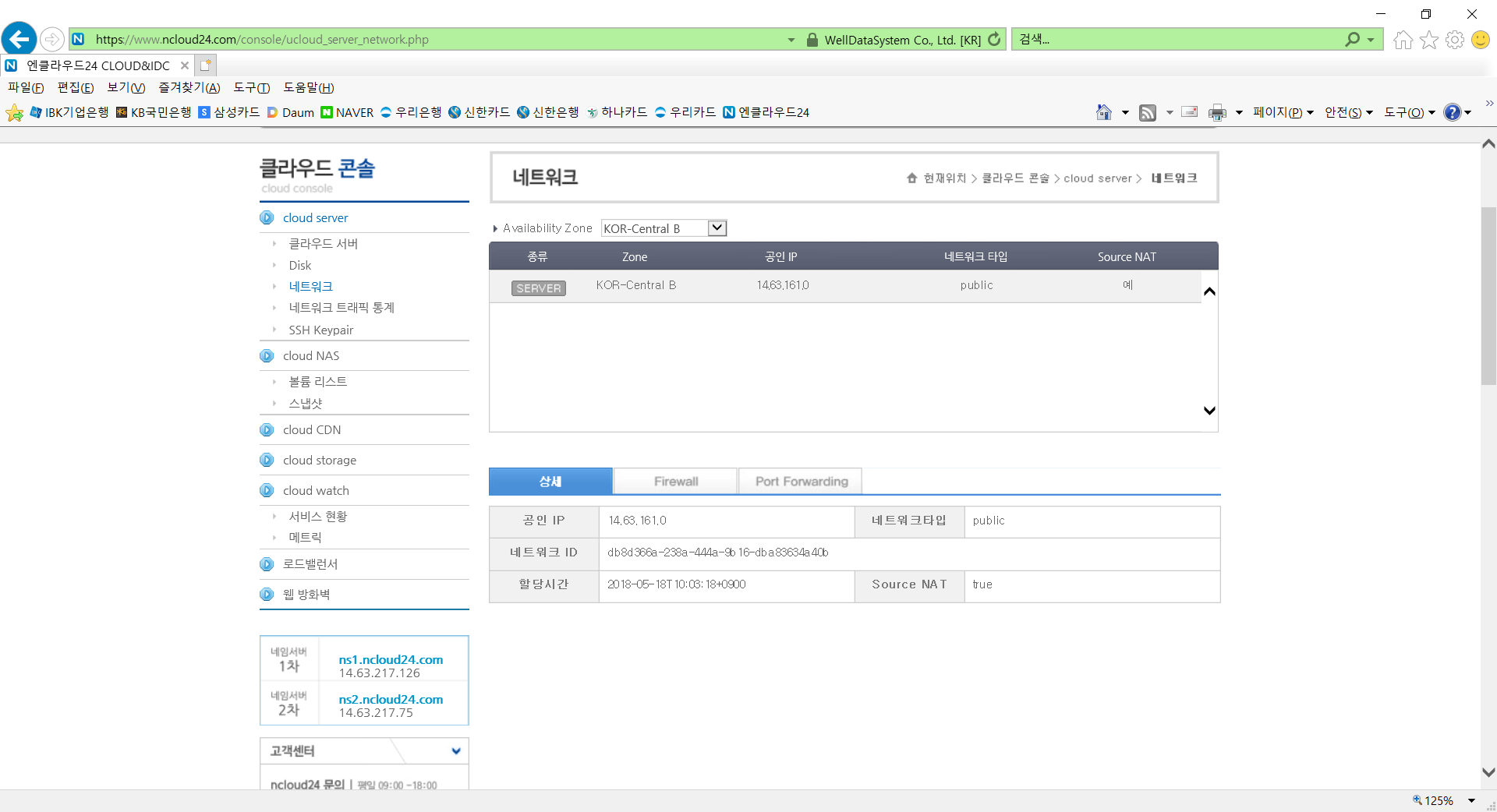 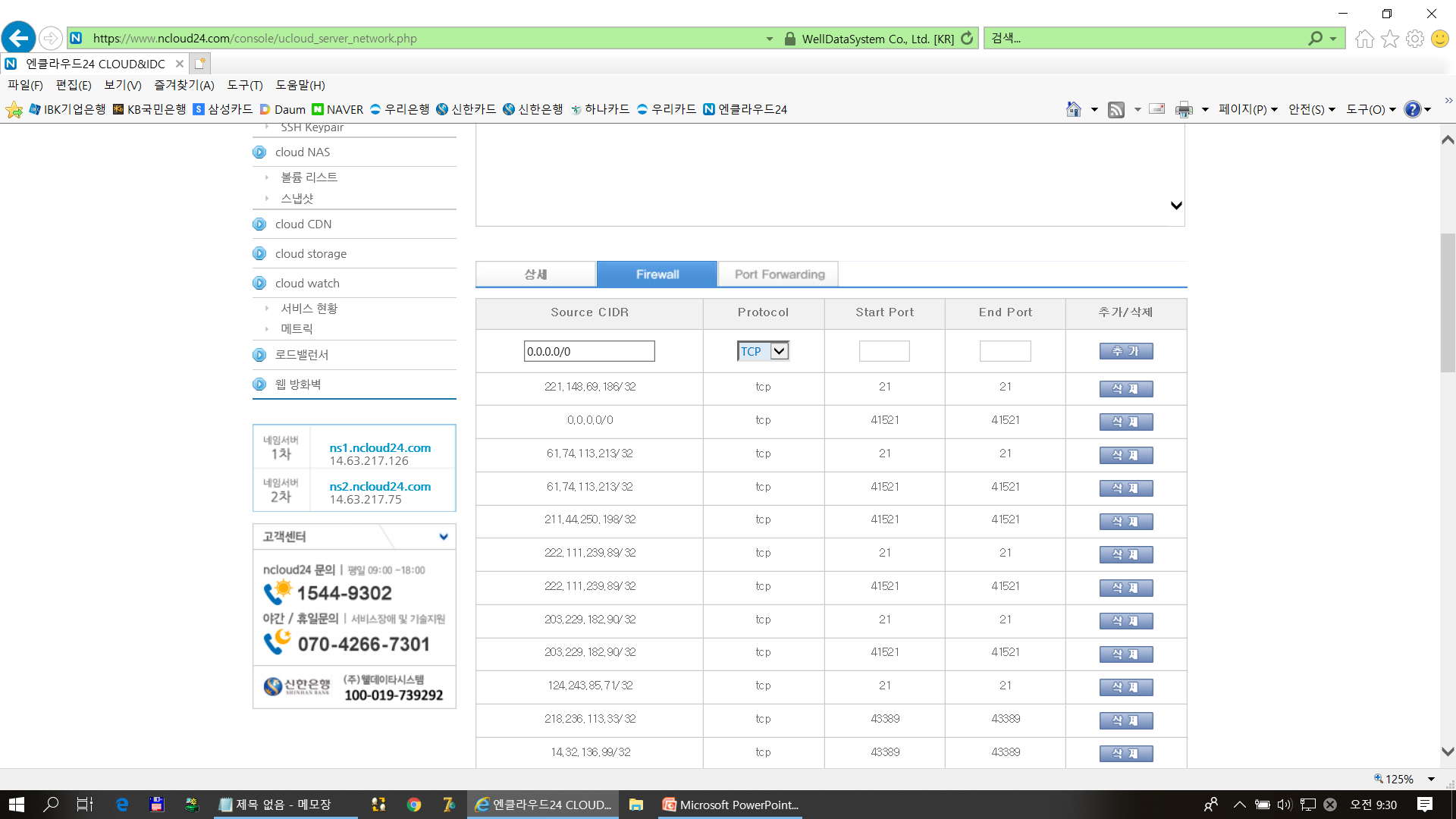 아이피 적음
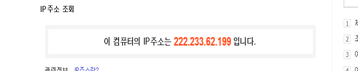 222.233.62.199/32 적음
21
21 적음
클릭 하면 끝